Sukces kapeli  ludowej  „to i owo” na  festiwalu „z kulturą i o kulturze” w łopienniku górnym
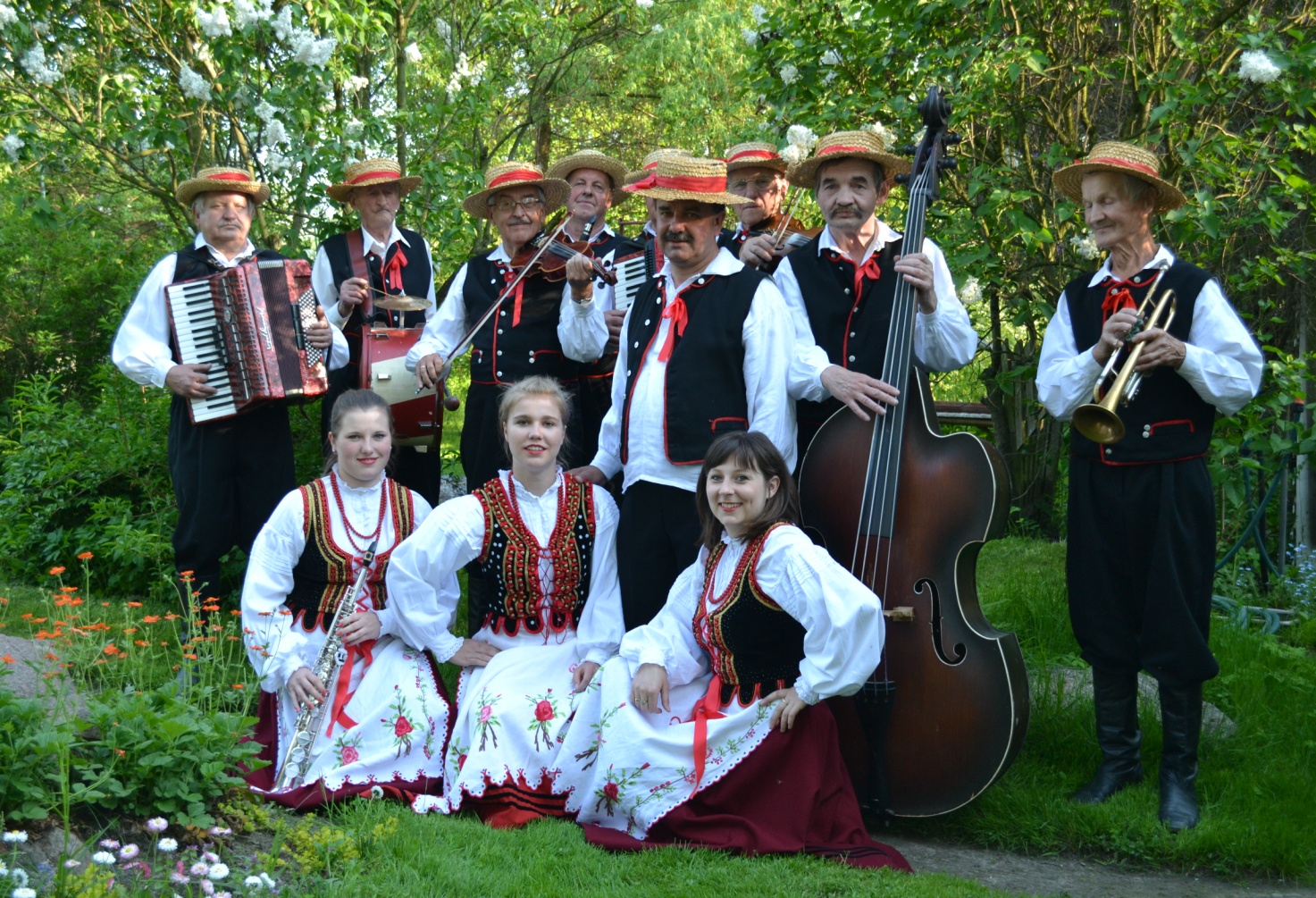 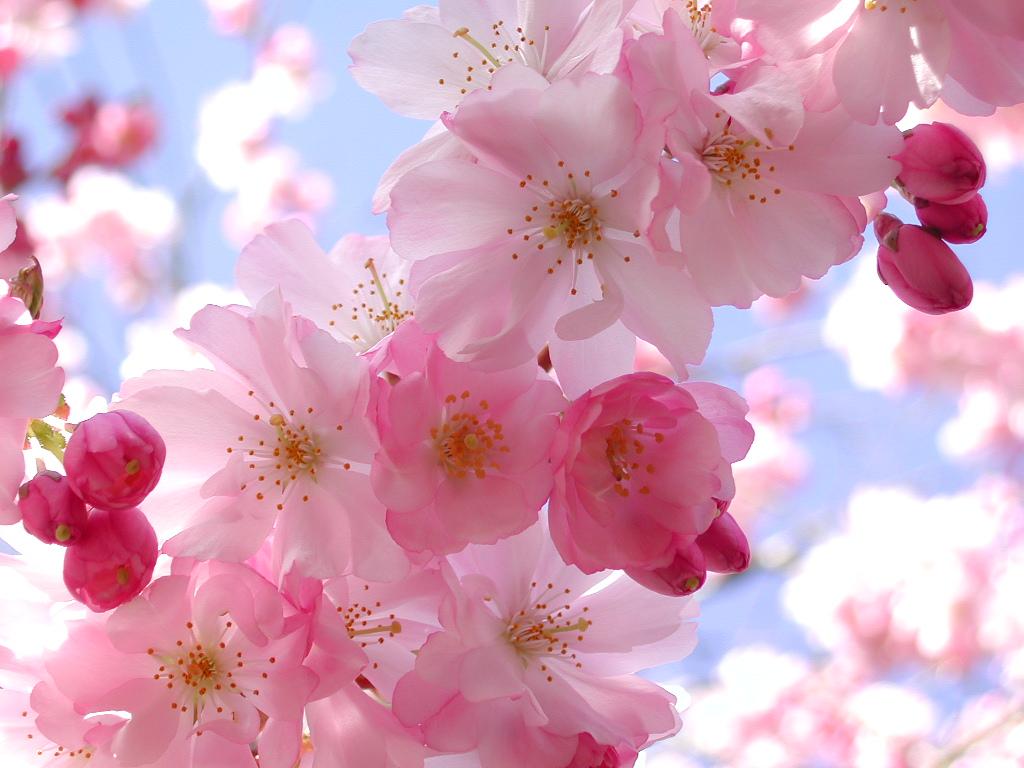 W dniu 20.04.2013r. w Łopienniku Górnym, odbył się III Festiwal Ludowy      „Z KULTURĄ I  O KULTURZE”, w którym brała udział kapela „TO I OWO” z Gminnego Ośrodka Kultury. Prezentowało się tam wiele zespołów i kapel , na tle których nasza kapela wypadła najlepiej, zajmując pierwsze miejsce!
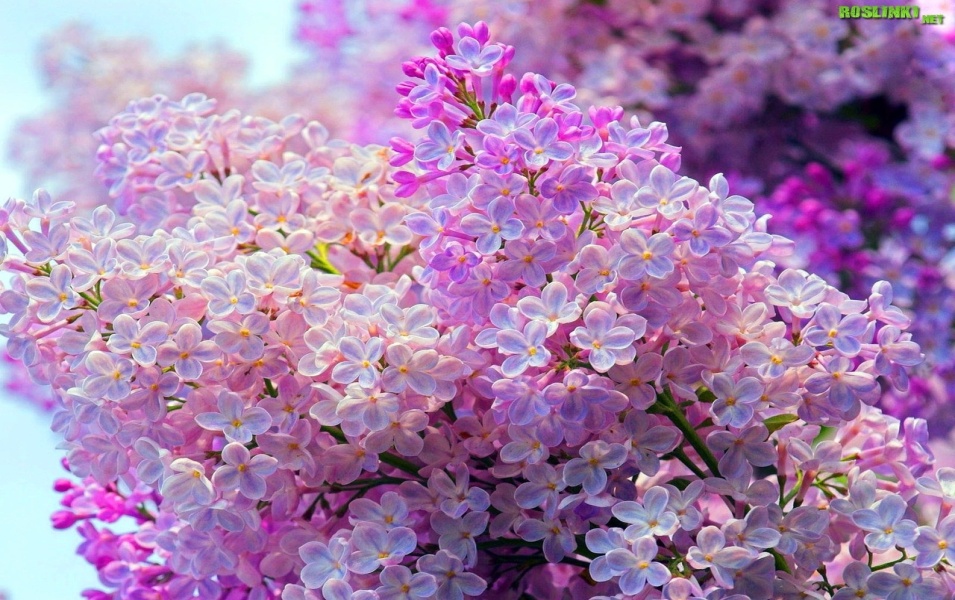 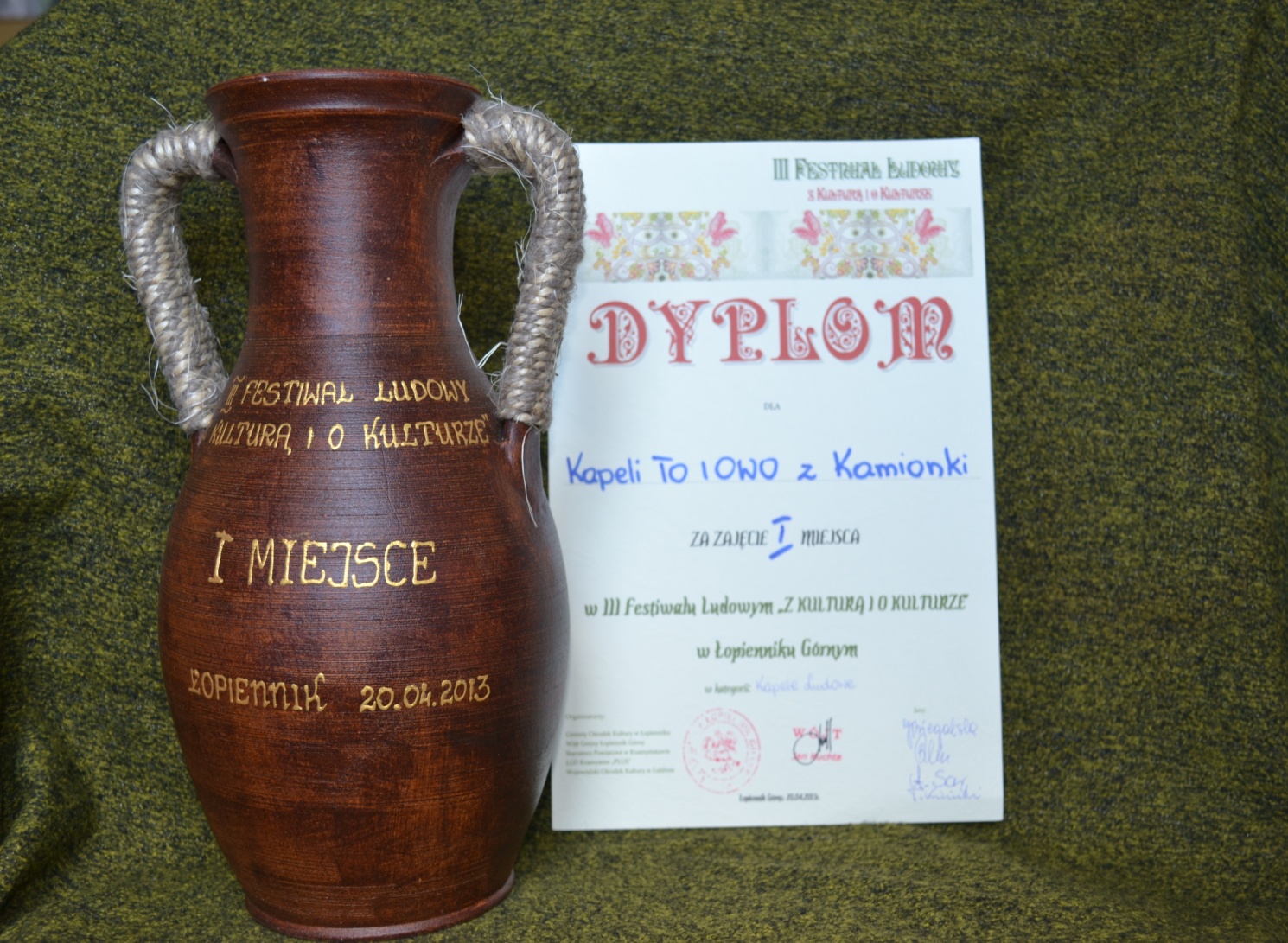 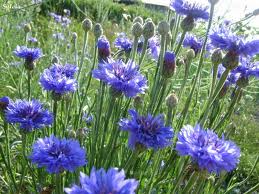 Uhonorowaniem wygranej 
był dyplom, piękny puchar  oraz nagroda pieniężna.
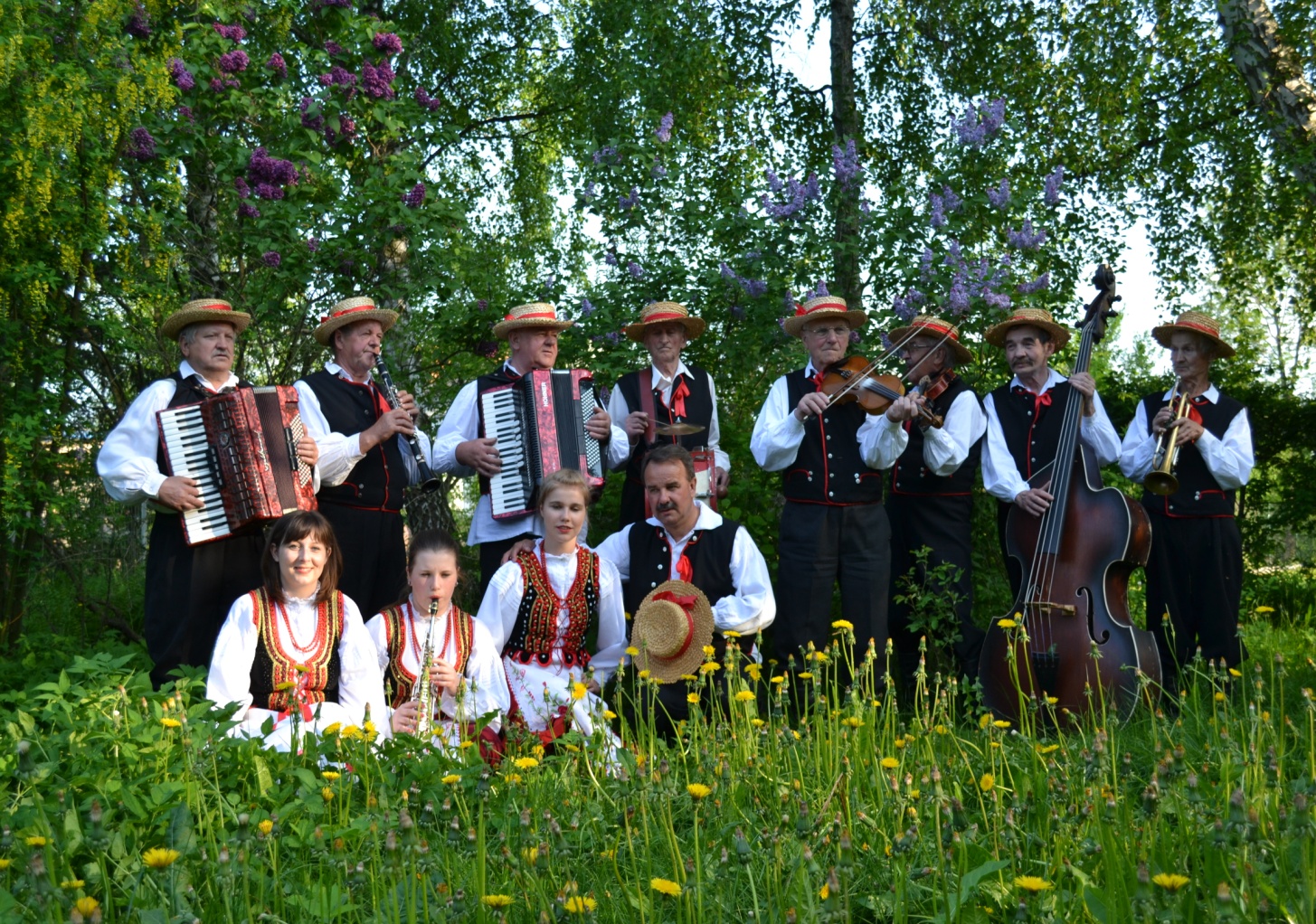 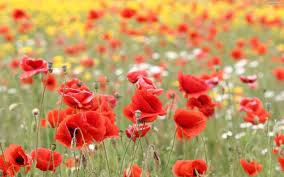 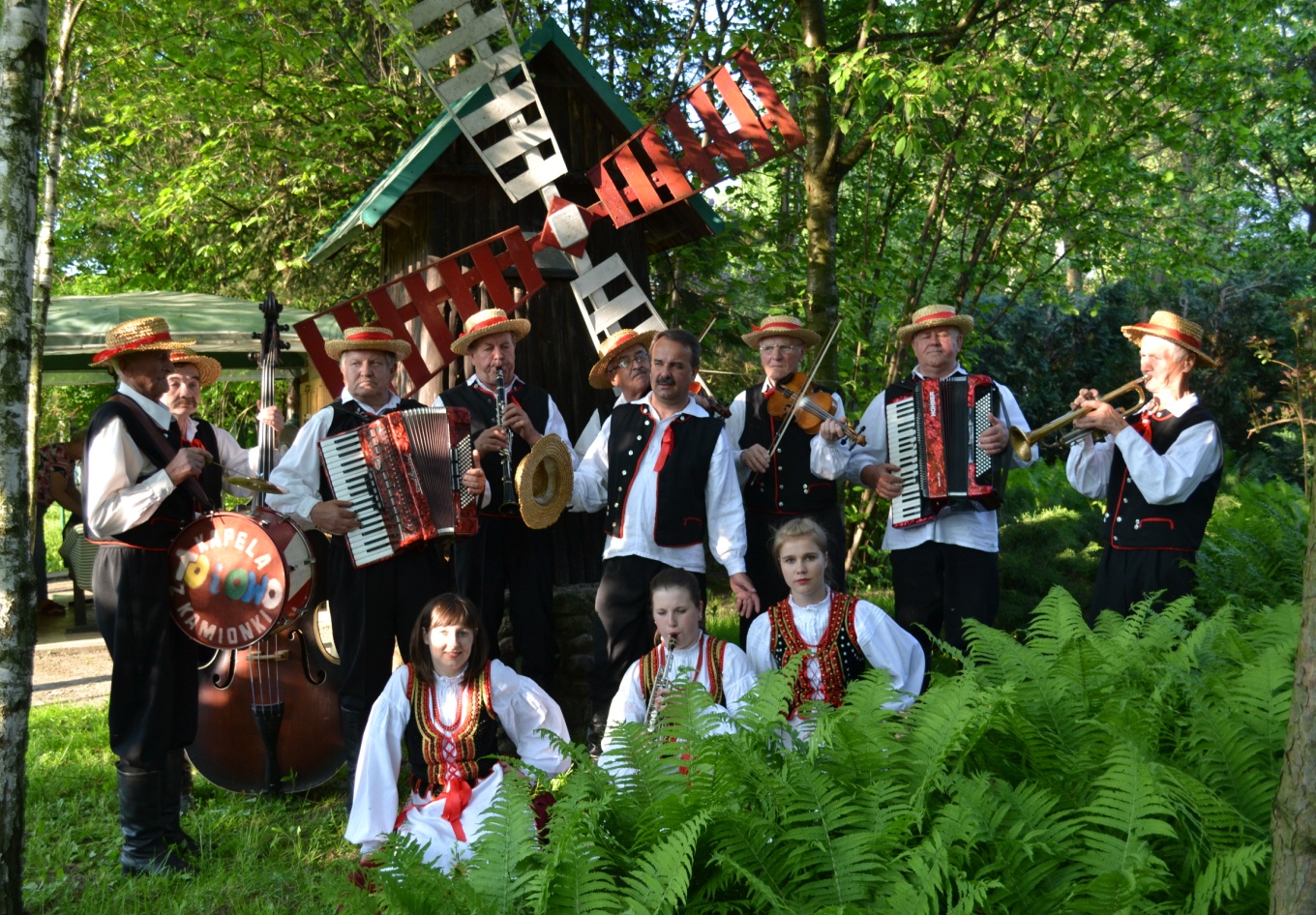 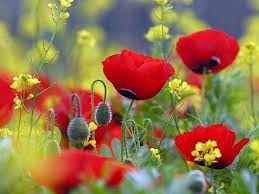 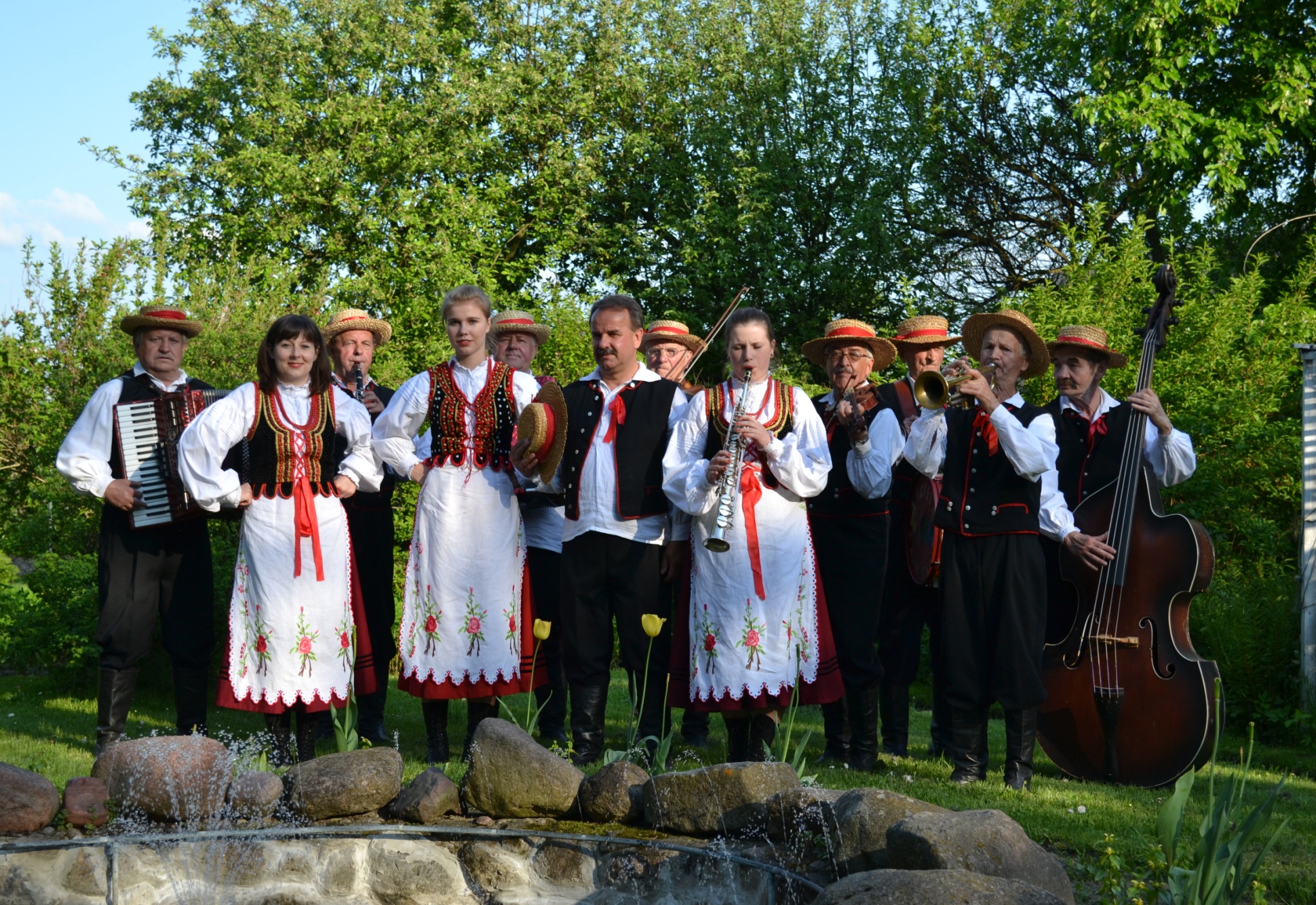 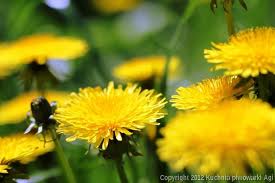 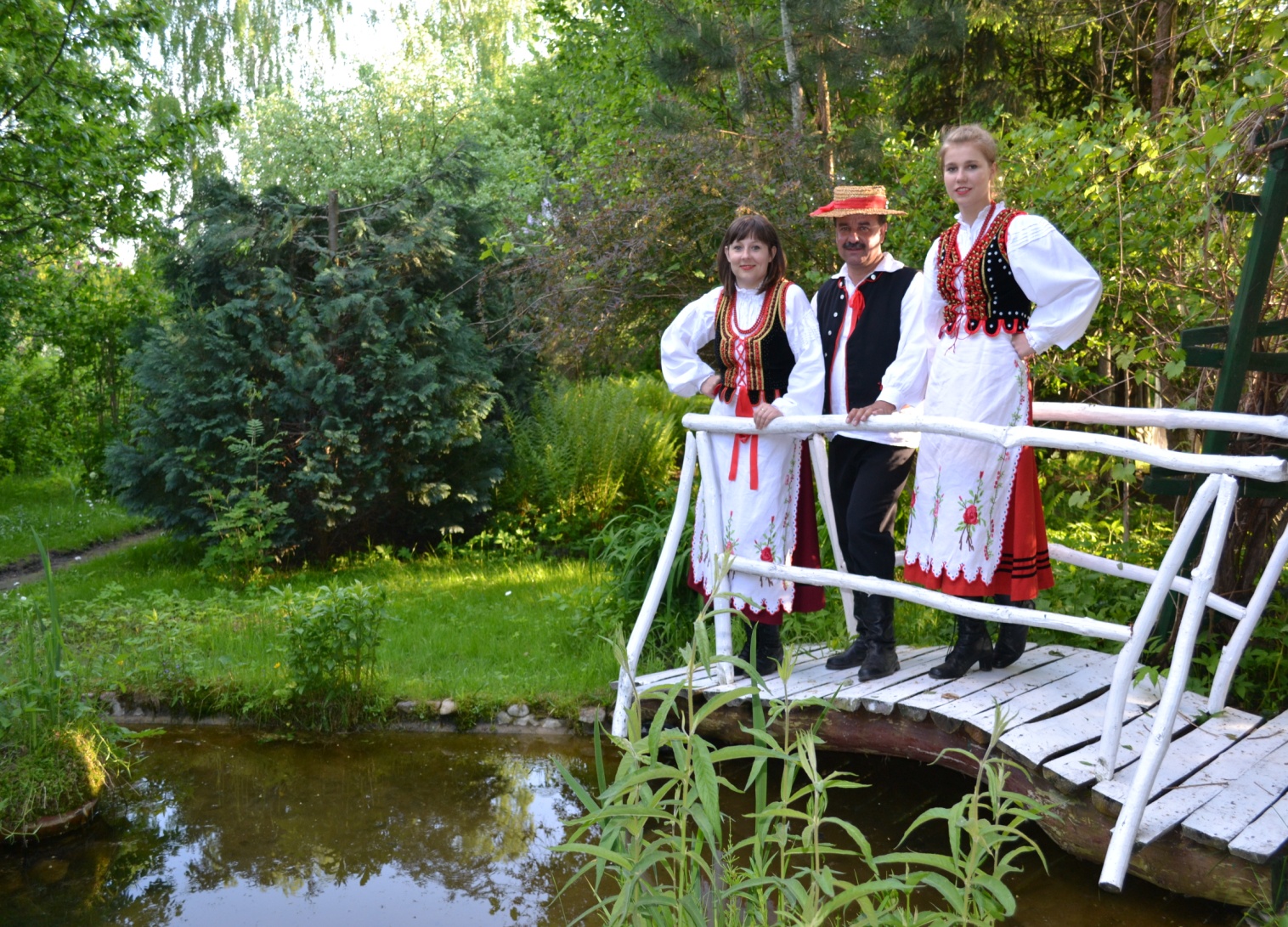 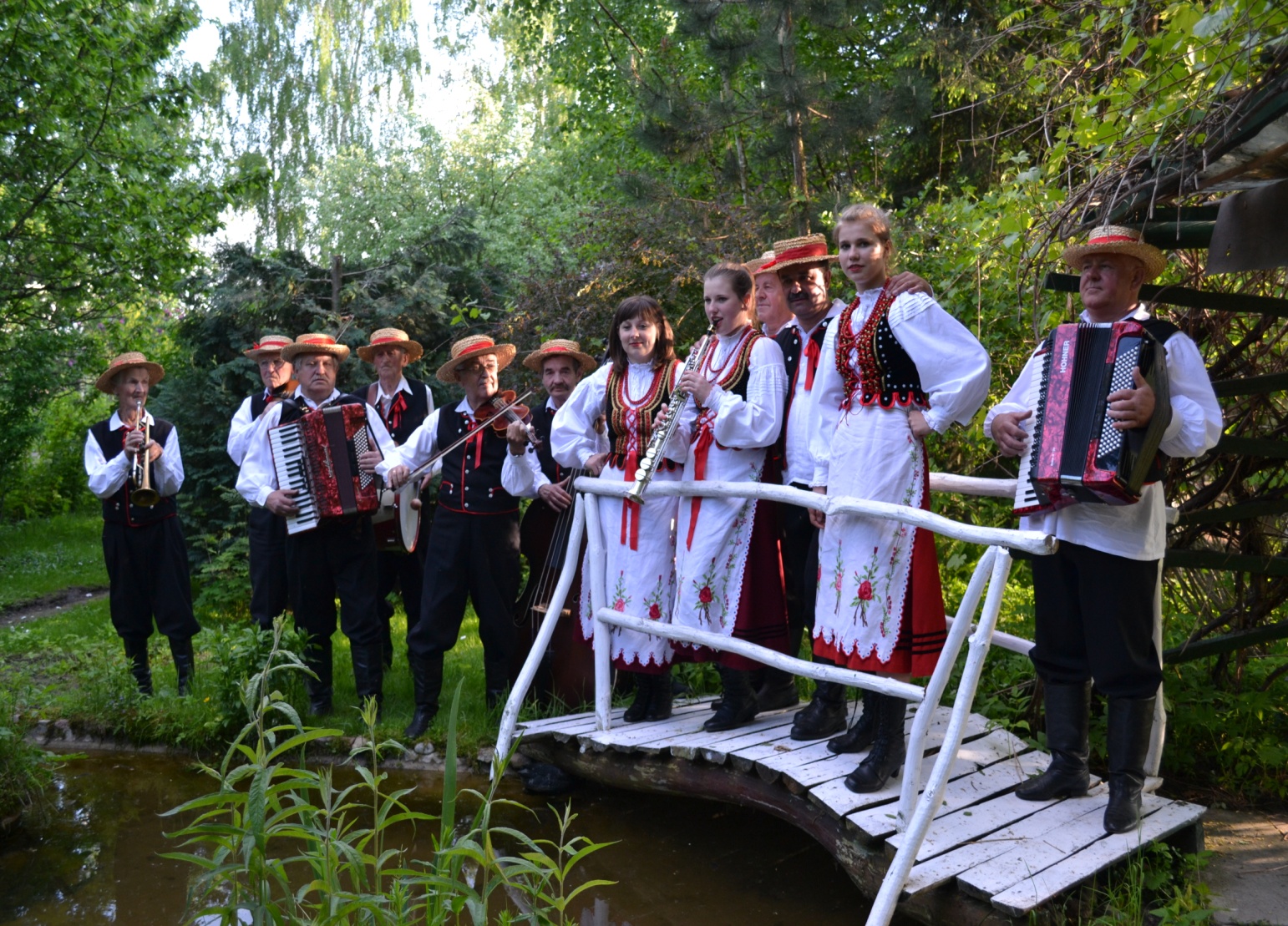 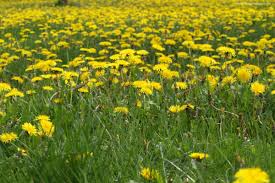 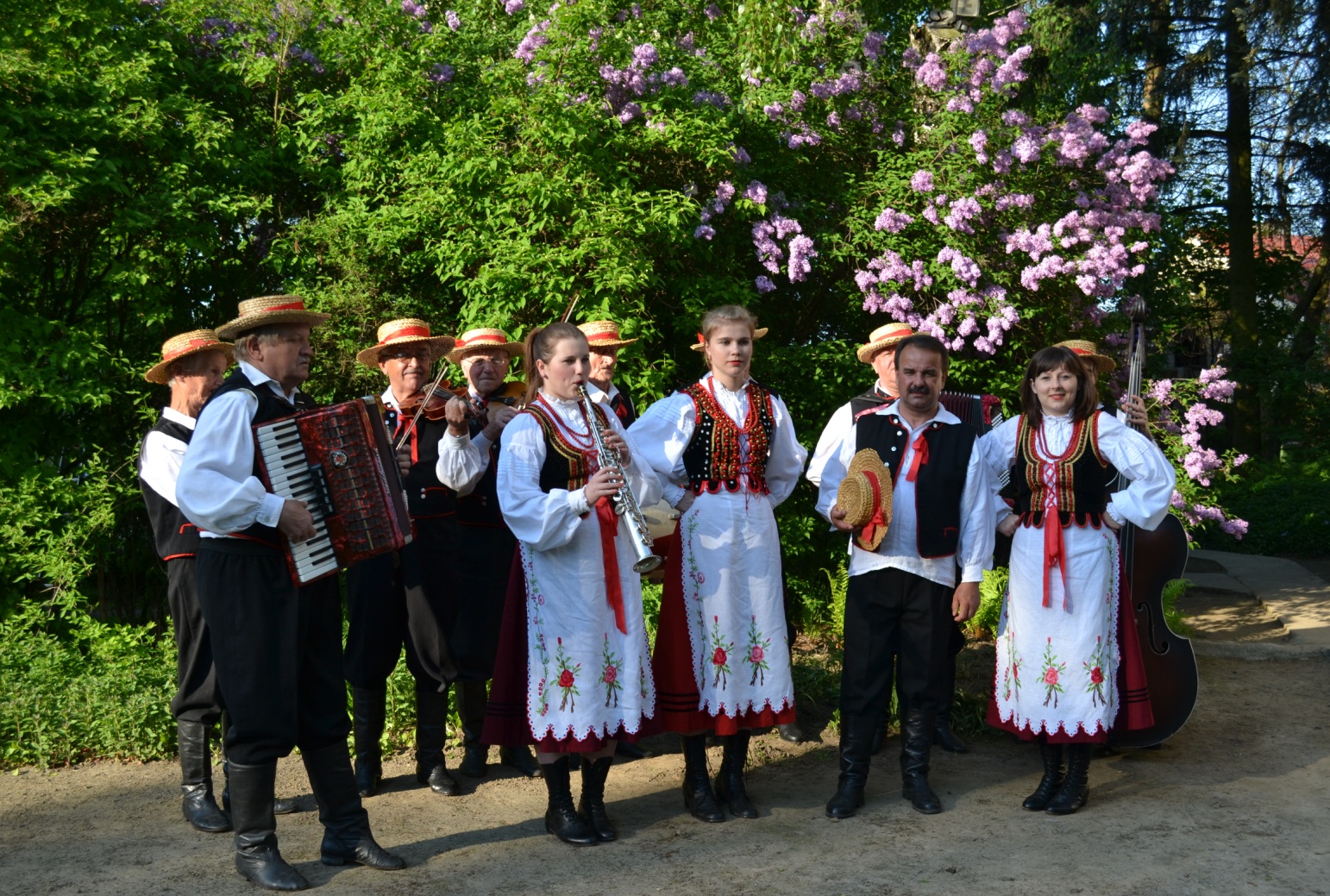 Życzymy  wielu  dalszych  sukcesów !!!
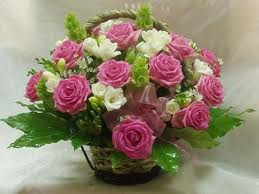